السلام عليكم ورحمة الله وبركاته
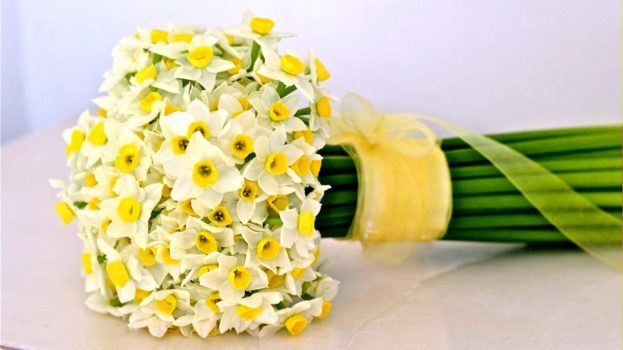 الجامعة المستنصرية                                                              كلية الإدارة والاقتصاد
مرحلة الدبلوم


الذكاء الاستراتيجي 
ا.م.د. مها عارف بريسم
تمهيد :
يعد الذكاء من أبرز المظاهر العقلية التي تميز بها الأنسان عن غيره من الكائنات الحية , وهناك الكثير من الآيات القرآنية الكريمة التي أشارت الى الذكاء كقوله تعالى (هل يستوي الذين يعلمون والذين لا يعلمون أنما يتذكر أولوا الألباب) (سورة الزمر, آية: (9) 
ويعد مفهوم الذكاء من أكثر المفاهيم التي حظيت باهتمام علماء النفس وعدد أخر من الباحثين في شتى الاختصاصات. وقد ظهر مفهوم الذكاء الاستراتيجي كنتيجة للانفجار المعلوماتي الذي أنعكس على أداء المنظمات , واصبحت المعلومة ذات بعد استراتيجي ومن يمتلك المعلومة يكون الأكثر قوة وتميزاً لكونها المورد الذي لا يكتسب قيمته من شكله المادي الملموس وبالتالي اصبح التحدي الذي تواجهه المنظمة هو الوصول للمعلومة الصحيحة لكسب ولاء الجمهور من خلال احداث التغيير عن طريق المعرفة والابتكار, لذا يتم تناوله من خلال المحاور التالية:
مفهوم الذكاء الاستراتيجي:
      بالرغم من الجهود التي بذلت في ميدان الذكاء لسنوات طويلة الا أنه لا يوجد أتفاق بين العلماء حول طبيعة الذكاء نتيجة لاختلاف الزوايا التي نظروا منها اليه ومن خلال مراجعتنا للبحوث والأدبيات العلمية قمنا بتعريف الذكاء على أساس أنه (عملية تكيف) إذ عرفه (Scheiler,2012:16) بأنه "قابلية الفرد لفهم العالم من حوله , وتوصله الى معالجة تحديات هذا العالم" , وهناك من اشار اليه على أنه "مواجهة الفرد للوضع المستجد والتلاؤم معه بسرعة وحزم" (Ang&Dyne,2003:4) وهناك العديد من الباحثين من رأى أن الذكاء يمثل قدرة على التعلم إذ عرف بأنه "المجموع الكلي للمهارات المكتسبة والمعارف والاستعداد للتعلم , والقدرات التي تعبر عن عمليات ذهنية في طبيعتها والتي تتوفر لديه في أي مدة من الزمن" في حين رأى (Walfe,2007:6) بأنه "استدلال واستخدام الذاكرة والقدرة على الحكم واستخدام المعلومات في التعلم ومواجهة المواقف والمشكلات الجديدة" وهناك من الباحثين من رأى أن الذكاء قدرة على التفكير إذ ذكر (Katzkshapir,2008:120) بأن الذكاء "هو الشيء المجد أو التفكير بالرموز من الفاظ محددة عن مدلولاتها الحسية" في حين عرفه (Stemberg.2005:2) بأنه "القابلية العامة لدى الفرد أي تجعله يعمل جاهداً لتحقيق اغراض معينة ويفكر منطقياً ويتعامل مع البيئة بشكل فاعل".
أما بخصوص الذكاء الاستراتيجي فقد تعددت التعريفات التي قدّمها الكتّاب والباحثون وتباينت وجهات نظرهم حول تحديد مفهومه إذ عرفه (عباس,2002: 5) على أنه "القدرات العقلية التي يستخدمها الفرد لمواجهة المواقف الجدية أو القدرة على الفهم وادراك الحقيقة" , في حين رأى (Kuhlmamm,1999:14) بأنه " أفكار خرائط طريق موجهة لصناع القرار نحو اتخاذ قرارات أكثر وعياً وتتجاوز الترتيب التقليدي عبر تلبية حاجاتهم الملحة وفي الوقت المناسب وبالدقة والكمية والجودة المطلوبة لصناعة القرارات" في حين أشار (Jonson,2016:1) بأن الذكاء الاستراتيجي "وظيفة تختص بتحليل المنافسين أو فهم اهدافهم المستقبلية واستراتيجياتهم الحالية وما يؤمنون به من فرضيات عن انفسهم والصناعة وفهم قدراتهم وأبرز مكوناتهم" ومن ثم رأى (جابر,2003: 17) بأنه "القدرة على تطوير الاستراتيجيات الملائمة لمواجهة التأثيرات البيئية المستقلة ويشمل الموهبة , الفهم , المعرفة , المرونة , الخيال الواسع" , فيما اشار كلاً من (Lyamu&Molol,2013:3) على الذكاء الاستراتيجي ما هو إلا "مجموعة من الأنشطة المنسقة فيما بينها من أجل التحكم في المعلومات الاستراتيجية للمنظمة والحفاظ على وضعها التنافسي".
أهمية الذكاء الاستراتيجي:
           يعد الذكاء الاستراتيجي واحداً من أهم مكونات العقل الاستراتيجي والذي يتفاعل بدوره مع الإدراك والتفكير والتعلم الاستراتيجي , وتبرز أهميته في منظمات الأعمال ولاسيما منها المنظمات الأكاديمية وكما أشار اليها كلاً من (Paukeretal,2000:1), (الخفاجي,2009: 232) , (الكرخي,2016: 106) في كل مما يأتي:
يساعد صانعي القرار على التركيز في بحوثهم وتحليلهم لحاجات المستفيدين في شتى المجالات.
رصد التغيرات المفاجئة والطويلة الأمد وتحليلها واستنباط التغيرات المستقبلية.
يقوم بتحليل وتفسير المعلومات وتقديمها الى متخذي القرارات.
يساهم في بناء مركز استراتيجي لمنظمات الاعمال و لاسيما القيادية منها .
عناصر الذكاء الاستراتيجي
          يعد الذكاء الاستراتيجي عبارة عن منظومة متكاملة من عدة عناصر تساعد القادة على فهم وتشكيل المستقبل , كما واشار أن شراكة العناصر مجتمعة ومترابطة تساعد القادة في التطلع الى المستقبل ومعرفة البيئة الخارجية بدقة عالية , مع امكانية تحفيز العاملين وتحقيق نتائج عظيمة للمنظمة وكالآتي:
الاستشراف: يعرف الاستشراف على أنه قدرة الفرد على التفكير بالاعتماد على قوى غير مرئية وغير مدركة , إلا أنها تساهم في قراءة المستقبل (قاسم,2011: 41) والاستشراف يعني قابلية الفرد على التفكير في صورة غير مرئية , وهو في اطار عمل استشعار المنظمة وقادتها بوجود فرص ومن ثم استغلالها (Maccoby,2001:2) يمثل امكانية اسقاط حالة العالم الراهنة على المستقبل وتميز ما يمكن تجنبه , والتأثير فيه , والسيطرة عليه كما ويشير الى بصيرة الفرد في عواقب الامور, أو التطلعات للمستقبل عبر رصد العوامل الديناميكية في الوقت الحاضر.(Maccaby,2013:62)
الحدس: يعد الحدس هو الظن , التخمين والادراك المباشر وتعد سمة من سمات الارتباط اللاشعوري , والقدرة على ربط الافكار ومزجها وتشكيلها واستنباط افكار جديدة (العبيدي,السالم,2012: 757) , كما ويعد من ابرز مقومات القيادة وممن يتسمون بالذكاء الاستراتيجي وتقع على عاتقهم تكهن وتوقع المشكلات قبل حدوثها , بالإضافة الى ذلك الحصول على المعلومات وذلك من أجل الإلمام بالمخاطر المحيطة واقتناص الفرص , وتبرز اهمية الحدس كونه قدرة تمكن الفرد من الاستفادة من اللاوعي والقدرة المعرفية التي تعد بعيدة المنال في الكشف عن المخاطر قبل حدوثها. (محمد, واخرون,2012: 518)
الابداع: يمثل قدرة الفرد على التفكير في مجال مفتوح , والقدرة على تغيير عناصر الخبرة في صورة جديدة (قاسم,2011: 51) , وعرف على أنه " قدرة المنظمة على الوصول الى ما هو جديد ويضيف قيمة ويقدم منتج افضل مقارنة بمنتجات المنافسين" , وعرفه اخرون على أنه الميل والتوجه مع افكار ونشاطات وتجارب متميزة , ويعتبر الابداع قلب الريادة ويحرص الرياديون على ايجاد طرق ابداعية واستخدامها لتعزيز القدرة التنافسية , كما ظهر دور الابداع في الارتقاء بقدرات القادة وبتحديده ما يوصف به المبدعين عموماً والقادة خصوصاً (محمد,واخرون,2012: 517)
تفكير النظم: يعد مدخل تفكير النظم منهجاً قديم اعيد اكتشافه حديثا كأسلوب متطور للتكيف والتأقلم مع  البيئة. اذ تم إيضاح أهمية هذا العنصر ودوره في الذكاء الاستراتيجي بوصفه إطار متقدم للتفكير الاستراتيجي والفكر النقدي ، وكونه أسلوب معاصر للتكيف مع الحياه وتكيف المنظمات مع بيئتها في ظل التغيرات المتسارعة(العبيدي، السالم، 2012:756) ( انه يمثل القدرة على تركيب العناصر المتنوعة لفهم كيفية تفاعلها مع بعضها البعض لتحقيق أهداف المنظمة، حيث تتم دراسة علاقة الاجزاء بالكل وتقييم النجاح في خدمة أهداف النظام،
الرؤية المستقبلية: تعرف الرؤية اصطلاحاً على أنها " القدرة على رؤية الاشياء التي لا يمكن رؤيتها  الا من خلال التصور الذهني والادراك والمقارنة". او هي     " الصورة التي ينبغي أن تكون عليها المنظمة في الأجل الطويل" (العبيدي، السالم،2012:756) ويمكن تسميتها بالرؤية الاستراتيجية حيث تعكس طموحات المنظمة  ومصالحها ومعرفة إلى أين تذهب المنظمة حول مستقبل خططها ، كما تجسد هوية المنظمة وتحدد مركزها التنافسي.
الدافعية: وتعني القدرة على دفع الافراد وتحفيزهم لاعتناق وتبني الايمان بهدف يجمعهم من منطلق الرؤى التي ينبغي أن نكون موضع تنفيذ، وهذا يتطلب معرفة كيفية تحريك دافعية الافراد ، اذ إن القدرة على تحفيز العاملين يعني الفعل الذي يدفع الفرد إلى تبني وجهة نظر ملائمة بإنجاز العمل المكلف به بشكل متقن  للارتقاء بفاعلية هذا العنصر تبرز ضرورة تقديم الحوافز للعاملين بوصفها مثيرات تدفع للعمل والاجتهاد من اجل هدف يجمعهم ويوجه سلوكهم، ويغرس فيهم الشعور بالمسؤولية وهذا يبرز الدور الذي يمارسه الذكاء الاستراتيجي من خلال عنصر الدافعية في ترسيخ السمات القيادية والنهوض بالقيادة العليا من جهة والارتقاء بأداء  العاملين والمنظمة من جهة ثانية.
الشراكة والتحالفات: تعد الشراكة من المقومات الرئيسة لتعزيز دور الذكاء الاستراتيجي  ، ولنمو المنظمات التي تعمل تحت مبدأ الشراكة واستفادتها من المزايا التي تحققها الاعمال الشريكة (محمد واخرون، 2012:517) ، كما يمكن القول إن الهدف من العمل تحت مبدأ الشراكة هو منع النزاعات، والحد من الصراعات ، تحسين الاداء، اذ أن جميع الاطراف تكون على نفس مبدأ المشاركة من خلال تعزيز التعاون بين الاطراف المتعاقدة مع اختلاف المصالح وتحسين الاتصالات بين الطرفين(العبيدي، السالم،2012:757).
شكرا لحسن اصغائكم
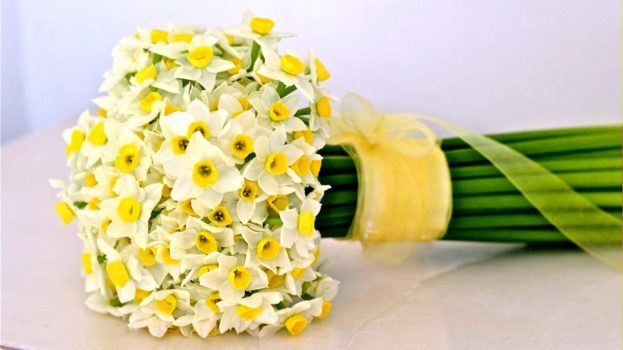